PLAN DE TRABAJO
COMUNICACIÓN SOCIAL Y VINCULACIÓN
2024-2027
ACTIVIDADES
COMUNICACION EXTERNA
COMUNICACION INTERNA
CULTURA DEL AGUA
SOCIALIZACIÓN
COMUNICACIÓN INTERNA
Fortalecer la comunicación entre las áreas del organismo, a fin de que la información llegue a todos los colaboradores, para que estén enterados de las acciones que realiza JAPAMI.
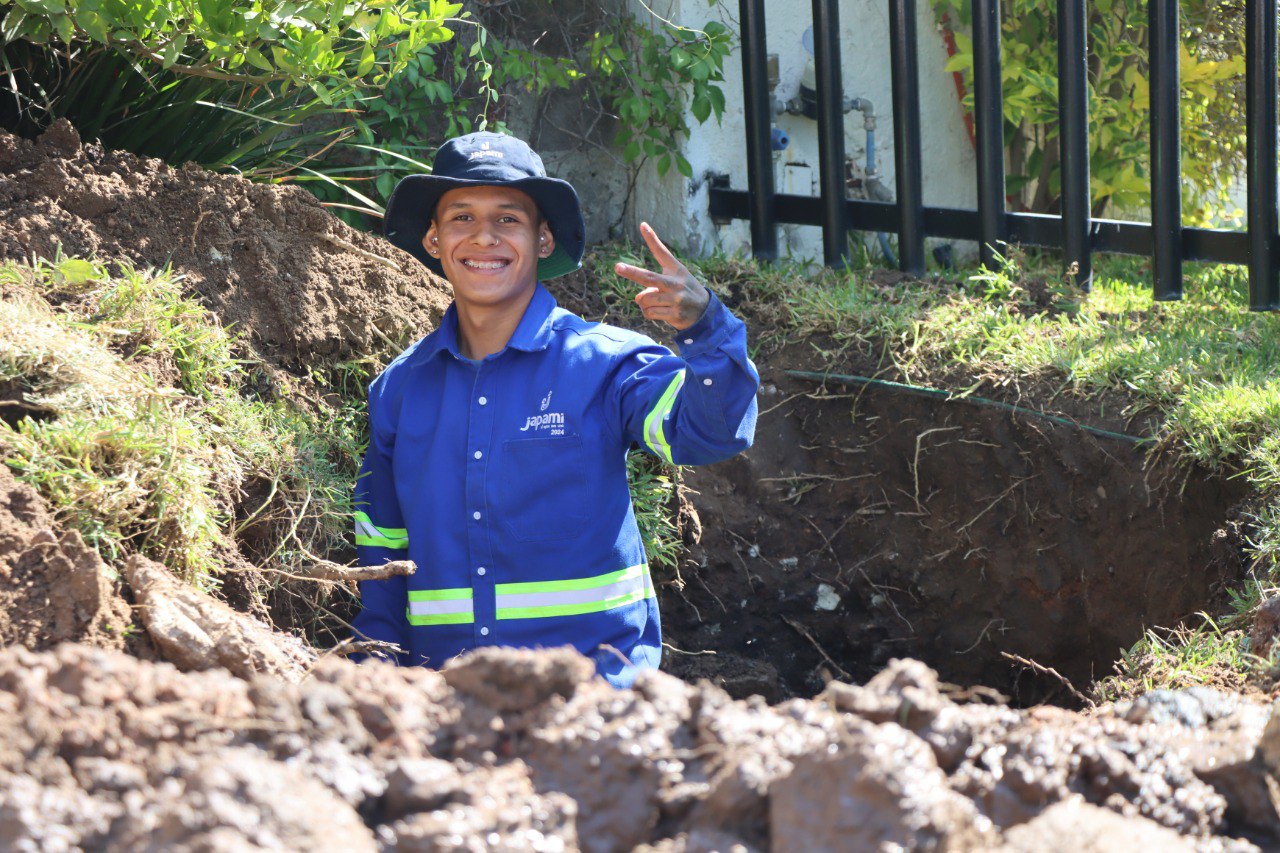 PROPUESTA
ANTES
Mejorar la comunicación interna, a través de la segmentación de información con la implementación de diferentes medios de comunicación digital e impresa.

Generación de formatos para priorización de materiales y medición de tiempos y resultados
Se comparte información vía correo electrónico

Anteriormente se compartía información en periódico mural
COMUNICACION INTERNA
WHATSAPP DIFUSION
GACETA INTERNA
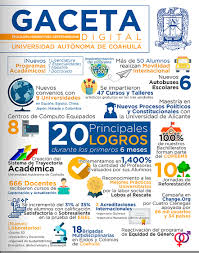 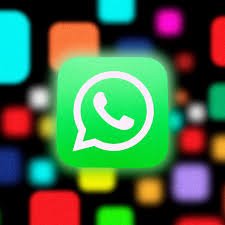 Generar y difundir contenidos de interés para el colaborador, a partir de las necesidades de comunicación del área de RRHH y otras áreas
Gaceta informativa diaria y mensual, de actividades realizadas por el organismo y de participación
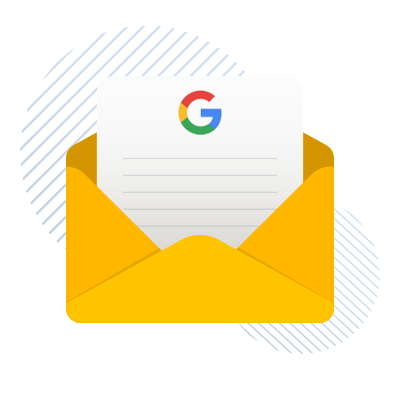 TABLEROS INFORMATIVOS
CORREO INSTITUCIONAL
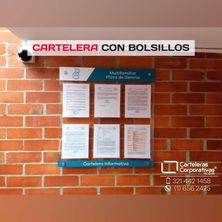 Reforzamiento de información con pósters impresos y acciones de índole partipativo (convocatorias, eventos, etc)
Información institucional y para recoratorios de actividades de participación colaborativa
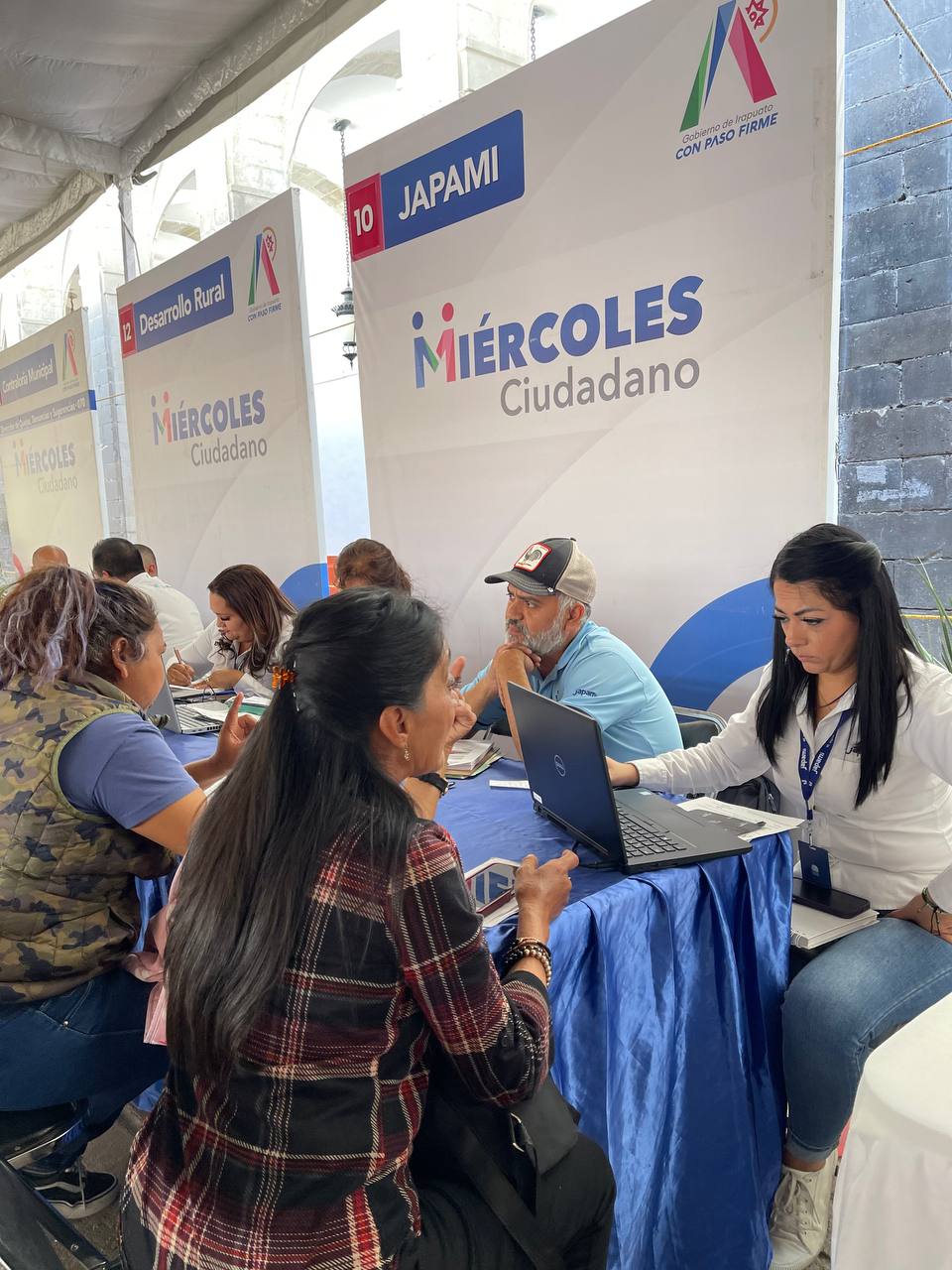 COMUNICACIÓN EXTERNA
Robustecer la comunicación en redes sociales, a través de contenidos específicos por cada medio y generar campañas fijas digitales en las que participen en la difusión los medios de comunicación locales
PROPUESTA
ANTES
Parrilla de contenidos específicos por red social
Línea de imagen para generar posicionamiento
Análisis de métricas y pautas
Campañas anuales (Pago Anticipado, Estiaje y Lluvias)
Campaña permanente Cultura del Agua con llamadas a la acción, para generar conciencia
Contenidos empáticos para generar cooperación (acciones del organismo)
Generación de contenidos generales y por campaña

Contenidos relajados (memes), boletines, video notas y avisos

Contenidos “el personaje del mes” y actividades de JAPAMI
COMUNICACIÓN EXTERNA
FACEBOOK
Contenidos generales e institucionales. Red social por excelencia con 31,305 seguidores. Videos, boletines, avisos y atención
INSTAGRAM
Red social de posicionamiento gráfico, videos y fotografías. Abona al posicionamiento de la imagen del organism en ciudadanos de entre 35-45 años
TIKTOK
Red juvenil en su mayoría, donde podemos fomentar el tema formativo con videos cortos explicativos de acciones del organism y cultura del agua
X
Contenidos gráficos cortos y posteos en tiempo real para posicionemiento en el círculo rojo de seguimiento (líderes de opinión y medios)
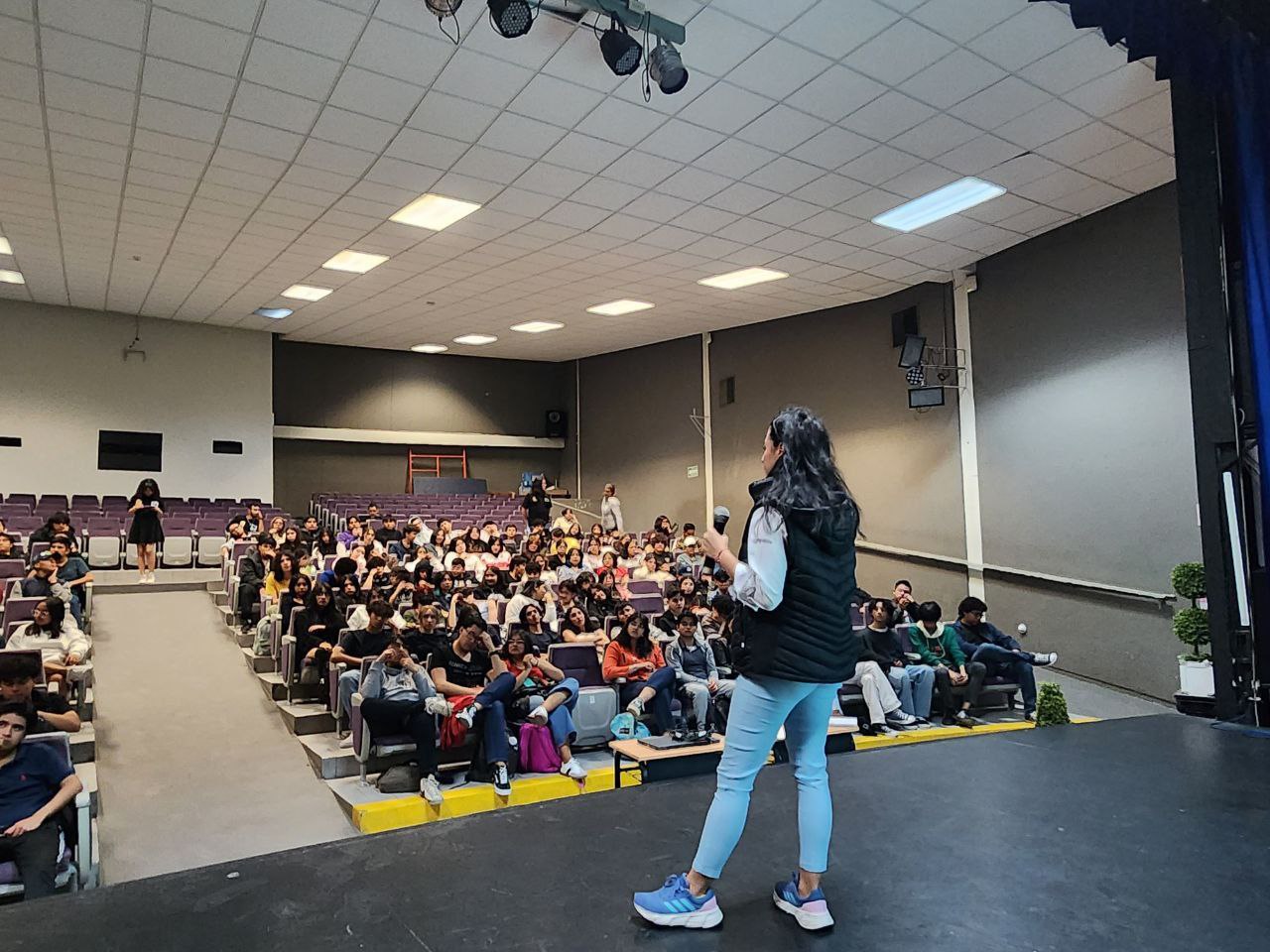 CULTURA DEL AGUA
CORRESPONSBILIDAD EN EL USO DEL AGUA
PROPUESTA
Generación de 2 programas formativos de corrsponsabilidad en el uso del agua: Escuelas y Edificios (Colonias)
Análisis de consumos para medición de resultados 
Elaboración de la idea conceptual para el Museo del Agua
Plan Anual y Cronograma e trabajo en base a objetivos e indicadores para seguimiento y colaboración con Educación.
Participación en actividades bajo invitación
Coordinación de áreas para fortalecimiento de la información
ANTES
Se realizaban pláticas, actividades y participación en eventos
Organizar el Día Mundial del Agua y organizar eventos como la Aquaferia y el Aquatianguis
Medición de consumos, solo para asignación de actividades
Plan anual basado en actividades anteriores o bajo solicitud
CULTURA DEL AGUA
MUSEO DEL AGUA
ESCUELA AZUL
Idea conceptual del Museo del Agua interactivo para formación educativa en el buen uso y cuidado del agua enfocado al municipio de Irapuato, basado en un estudio socio hídrico
Programa formativo para escuelas públicas y privadas, en coordinación con la comunidad educativa para control y disminución de consumos
PLÁTICAS/ TALLERES
EDIFICIO AHORRADOR
Continuar con la participación en actividades escolares e institucionales para foment del cuidado del agua en el municipio.
Implementación de programa formativo para edificios comerciales, industriales y gubernamentales en el buen uso y cuidado del agua
SOCIALIZACIÓN
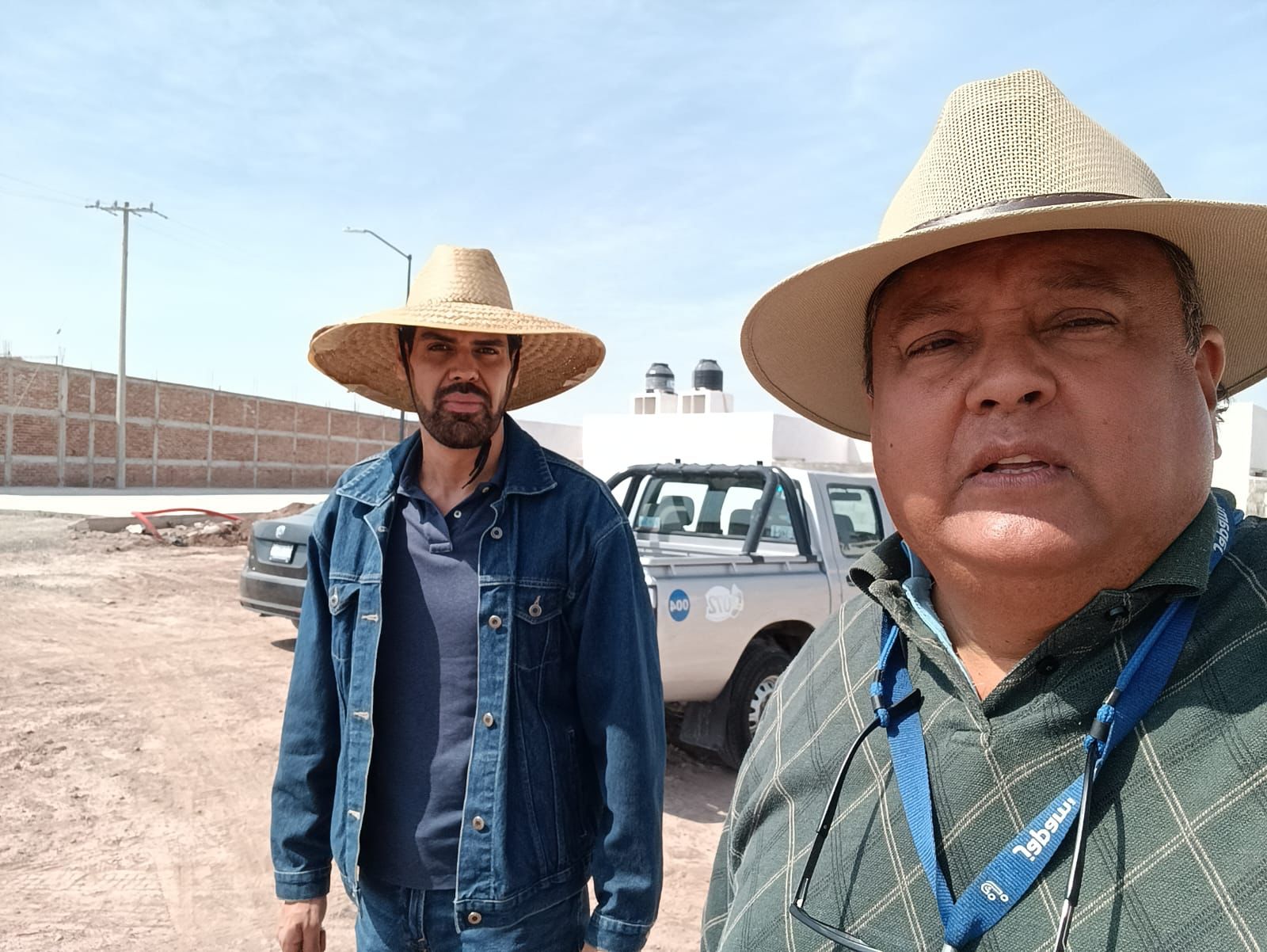 Fortalecer la socialización de acciones y obras de JAPAMI, a través del acercamiento con los ciudadanos para dar seguimiento y atención a necesidades prioritarias en coordinación con áreas internas y externas de interés
PROPUESTA
Fortalecimiento del área para generar cronogramas de trabajo coordinados con las áreas involucradas a fin de establecer una socialización efectiva en la comunicación de información con el ciudadano.
Reuniones de seguimiento, para análisis de situaciones de relevancia y mejoramiento de protocolos de obras a cargo de constructoras tomando en cuenta el aspecto social para minimizar afectaciones.
Generar formatos de apoyo que pemitan una mayor comunicación con el usuario, con mensajes nutridos y de fácil entendimiento.
ANTES
Área de nueva creación que fortalece el consentimiento de las obras ejecutadas por el organismo

Otorga apoyo en la atención de reportes generados en colonias y comunidades en coordinación con areas internas y externas
SOCIALIZACIÓN
REUNIONES DE COORDINACIÓN
FORMATOS DE APOYO
Se ejecutarán reuniones de seguimiento previas a entregas o inauguraciones de obra, así como para generar cronogramas de trabajo establecidos
Formalizar formatos de seguimiento para atención a reportes ciudadanos y volantes informativos de obra
LOS MEJORES PROYECTOS SE REALIZAN EN EQUIPO
¡MUCHAS GRACIAS!
JAPAMI